Making Sense Out of The New SBA Paycheck Protection Program:Practical Considerations for Dealers
COVID Phase 3: Major Dealer-Related Provisions
Presenters
Andy KoblenzEVP, Legal & Regulatory Affairs
Dave ReganEVP, Legislative Affairs
Complexity of Issues and Disclaimer
NADA believes that the analysis that follows will be correct, but implementing guidance has yet been issued by the Small Business Administration (SBA).  Accordingly, this analysis may change over time with new information and developments.  Until guidance confirming this analysis is forthcoming from the SBA, no definitive conclusions may be drawn.  
Furthermore, this analysis does not provide, and is not intended to constitute, legal advice.  All content and materials are for general informational purposes only.  
Important: as necessary, dealers should consult an attorney familiar with the federal, state and/or local laws at issue and with dealership operations to obtain specific advice with respect to any specific legal matters.
Prior COVID Legislation
COVID Phase One – initial funding for testing vaccine research and development 
COVID Phase Two – paid sick and FMLA leave
COVID Phase Three (CARES ACT)Paycheck Protection Program
The Big Picture: $2.2 Trillion Package, Massive by Historical Standards
Individual Relief IRS payments and Expanded UI Payments
Business Tax Relief
Emergency Small Business Loans
Assistance to the Health Care System
Assistance to Distressed Industries
Legislative Process
Highly compressed 
From Draft Senate Bill to the President’s desk in 7 days
Very opaque process
NADA’s focus throughout:  dealership liquidity
New Small Business Loan Program
Business Tax Provisions
Very Important Preliminary Observations:Paycheck Protection Program
Completely NEW $350 billion SBA loan program
Streamlined application
Dramatically favorable terms for the loans 
Demand will be enormous
Application process is imminent
Key Questions for Today
Am I eligible?
Where can I get a loan?
What terms can I expect?/What documentation will be required?
How much can I borrow?
How can I use the funds?
How much of the loan will be forgiven?
Am I Eligible?
First Test:
Borrower in operation on February 15, 2020; AND 
Paid salaries and payroll taxes for employees; OR
Paid independent contractors on Form 1099-MISC
Am I Eligible?
Second Test
General Rule:  Borrower has 500 or fewer employees
What is the date for determining the number of employees?		 
Must be addressed by regulation or guidance
But, likely that measuring date will be on or after February 15, 2020.
How will SBA apply the 500-employee limit?
Unless waived, general SBA affiliation rules will apply
Under these rules, business concerns that are commonly owned or commonly controlled are often treated as one – even if they are separately organized
An SBA publication describes these complex affiliation rules (here)
Normal Application of SBA’s Affiliation Rules
Without a waiver, the affiliation test would generally be applied as follows:
Does the group of business concerns (stores) that you control employ, in total, more than 500 people?
If no, you should be eligible for a loan
If yes, you will NOT be eligible for a loan
PPP Affiliation Rule Waiver
Fortunately, the PPP contains an affiliation rule waiver provision that can work well for dealers
SBA issues Franchise Identifier Codes (FICs) to OEMs for name brands 
For example, the FIC for Ford dealers is S4155 and Lincoln is S4156
Under the PPP, the standard SBA affiliation rules will be WAIVED, if (1) the dealer operates as a franchise and (2) that franchise has been assigned an FIC by the SBA
PPP Affiliation Rule Waiver
Franchises that have FICs
Franchises that have FICs applications pending because of NADA’s efforts
Status of the pending applications
How can I find out if a particular franchise has an FIC?
SBA maintains a directory that lists all FICs (found here)
PPP Affiliation Rule Waiver
How will the waiver work for dealerships?
First, determine how many separately organized business concerns (stores) you have?
Does any one of those stores employ MORE than 500 people?
If yes, you will NOT be eligible for a loan FOR THESE STORES.
This is true even if your store has an FIC
PPP Affiliation Rule Waiver
For the stores in your group with 500 or fewer employees
Determine which stores have an FIC
Each of those stores should be eligible but will need to file a separate loan application
What about stores that do NOT have an FIC?
If they together combine to exceed 500 employees, they will likely not be eligible
Key Questions for Today
Am I eligible?
Where can I get a loan?
What terms can I expect?/What documentation will be required?
How much can I borrow?
How can I use the funds?
How much of the loan will be forgiven?
Where Can I Get a Loan?
Lenders must be “SBA-approved” 
Treasury and SBA approved all for insured depository institutions and credit unions   
CARES Act contains explicit authority to approve additional lenders
Qualified to process, close, disburse and service loans
Nothing in the law excludes non-depository, captive finance companies
Where Can I Get a Loan?
SBA Lender Match – online tool connects small businesses with participating SBA-approved lenders. (Information available here.)
SBA-approved credit unions in CUDL. (List available here.)
What is NADA doing to help?
Outreach to lenders already active in auto finance, including captives
Outreach to CUDL and national trade associations (banks and credit unions)
Message: Participate in this program!
Where Can I Get a Loan?
Should I contact a lender now?
Yes, to determine your lender’s interest in participating
Discuss loan application process
Seek advice from the local lender on: 
Timing of the application process; and
Lender’s capacity to process loans and disburse funds
Can you pre-file or reserve capacity with a lender?
REALITY CHECK
Completely new, $350 Billion program
Demand will be enormous
Although initial SBA guidance is out, administrative challenges and frustrations are certain to arise
NADA will advocate for a streamlined process in every phase of the program
Key Questions for Today
Am I eligible?
Where can I get a loan?
What terms can I expect?/What documentation will be required?
How much can I borrow?
How can I use the funds?
How much of the loan will be forgiven?
What Terms Can I Expect?
Program meets unprecedented social and economic challenges
Terms not previously found in any business loans
What Will Be Required at Closing?
Borrower’s good faith certification that:
Current economic conditions necessitate the loan to support ongoing operations, 
Funds will be used to retain workers and maintain payroll, and make mortgage, lease, and utility payments, and
No duplicative SBA loans have been received or applied for 
Other documentation:  TBD (potentially from lenders)
What are the Key Terms?
Certain portion may be forgiven 
No cost, automatic 6-month deferral 
Borrower pays no principal and interest for first 6 months
No closing costs
No collateral 
No personal guarantees 
No prepayment penalties
No creditworthiness assessment (Loans are 100% government-guaranteed)
No SBA requirement for borrower to seek credit elsewhere
Interest rate of 0.5% (per Treasury; statutory cap = 4%) 
2-year term for balance not forgiven (per Treasury; statutory cap = 10 years)
Key Questions for Today
Am I eligible?
Where can I get a loan?
What terms can I expect?/What documentation will be required?
How much can I borrow?
How can I use the funds?
How much of the loan will be forgiven?
How Much Can I Borrow? How Much Do I Have To Pay Back?
The statute has different formulas to determine:
The maximum loan amount
The maximum amount of loan forgiveness
How Much Can I Borrow? How Much Do I Have To Pay Back?
KEEP THIS IN MIND – General Congressional Intent:  
Provide liquidity to small businesses
Keep people on the payroll 
Restore people to the payroll
Focus benefits on employees making less than $100,000
How Do I Compute the Maximum Loan Amount?
In general, the lesser of:
2.5 times the borrower’s average monthly Payroll Costs; or
$10,000,000
How Much Can I Borrow?
VERY IMPORTANT: The following factors are NOT relevant to the maximum amount of the initial loan:
The number of employees currently on the payroll
The total revenue of the dealerships, either currently or historically
The ONLY relevant factors for the initial loan are:
What is time period for computing the monthly average of the Payroll Costs?
How do I compute the monthly average?
Which Payroll Costs can be included?
How Much Can I Borrow?
What is the time relevant time period?
The 12 months PRIOR to the date on which loan is made
How do I compute the monthly average?
Add up total Payroll Costs from the year preceding the date on which the loan is made
Divide that number by 12
How Do I Determine Which of My Payroll Costs to Add Up?
INCLUDE these Payroll Costs:  
Wages, salaries, commissions, or similar compensation 
NOTE: Inclusion of performance pay is very important 
Cash or tip equivalent
Paid leave (vacation, sick, parental, family, medical or sick)
Separation or dismissal allowances
Group health benefits and insurance premiums
Retirement benefits
State or local employment taxes
How Do I Determine Which of My Payroll Costs to Add Up?
DO NOT INCLUDE these Payroll Costs:
Payroll and income tax withholdings 
Cost of Sick and FMLA eligible for tax credits under FFRCA (government funded).
Compensation for individual employees in excess of an annual rate of $100,000 (public policy inherent in the bill)
Compensation for non-residents of USA (public policy inherent in the bill)
How Much Can I Borrow?
The final calculations to determine the maximum loan amount:
Annual Payroll Costs ÷ 12 = Average monthly Payroll Cost
Average monthly Payroll Costs x 2.5 
BUT no more than $10,000,000
Key Questions for Today
Am I eligible?
Where can I get a loan?
What terms can I expect?/What documentation will be required?
How much can I borrow?
How can I use the funds?
How much of the loan will be forgiven?
How Can I Use the Funds?
Payroll Costs drive the initial loan amount
BUT, permissible use of funds BROADER than Payroll Costs
How Can I Use the Funds?
Permissible uses of funds:
Payroll Costs
Rent (including rent under a lease agreement)
Utilities
Interest on any mortgage obligation (only interest) 
Interest (but only interest) on any other debt obligations that were incurred before February 15, 2020
Should include floor plan interest (but not curtailment) for inventory acquired before February 15, 2020
Key Questions for Today
Am I eligible?
Where can I get a loan?
What terms can I expect?/What documentation will be required?
How much can I borrow?
How can I use the funds?
How much of the loan will be forgiven?
How Much of the Loan Will Be Forgiven?
As noted, the policy goal of these loans is to maintain and/or restore payroll
Formula for loan forgiveness directly linked to maintaining and/or restoring payroll
What is the General Rule for Loan Forgiveness?
Up to 100% of principal may be forgiven, subject to:
The type of expenses funded with the loan proceeds
Reductions based on headcount and/or level of pay
Reductions may be waived if headcount or level of pay restored 
The 8-week period following the loan is important
Which Expenses Can Be Forgiven?
First, a limited timeframe:
Only expenses incurred during the 8-weeks following the loan
Which Expenses Can Be Forgiven?
Second, the following expenses may be included in the forgiveness: 
Payroll Costs
The same categories of Payroll Costs used to determine the size of the initial loan 
With two major differences:
These are ACTUAL Payroll Costs
For the period 8 weeks after the date of the loan origination.
Which Expenses Can Be Forgiven?
Other expenses listed under permitted use, with more specific definitions
Interest on an indebtedness or debt instrument that:
Is a liability of the borrower, 
Is a mortgage on real or personal property, AND  
Was incurred before February 15, 2020 
Guidance is needed on whether this includes floor plan interest; answer depends on what the term “mortgage” means as used in the statute
Rent paid on a lease in force before February 15, 2020
Utilities paid for services which began before February 15, 2020
General Limitations Applicable to Loan Forgiveness
Reductions in headcount
Reductions in level of pay
Reductions Based on Headcount
If the number of employees is reduced during the 8-week period, the forgiveness amount will be reduced proportionally
Reductions Based on Headcount
Formula to determine the percentage reduction in headcount:
Average number of full-time employees (AFTEs) per month employed during the 8 weeks following the loan date 
DIVIDED BY, at the election of the borrower
AFTEs employed by the borrower from February 15, 2019 to June 30, 2019, or
AFTEs per month employed by the borrower from January 1, 2020 to February 29, 2020.
AFTEs is determined by calculating the average number of FTEs for each pay period falling within a month.
Reductions Based on Level of Pay
In addition, loan forgiveness will be REDUCED by:
The amount of any employee’s reduction in total salary or wages in excess of 25 percent of that employee’s total salary or wages from the most recent full quarter prior to the date of the loan.
NOT applicable to employees with annual rate of salary or wages greater than $100,000 for any single pay period during 2019.
Restoration of Loan Forgiveness
Loan forgiveness reductions may be restored by rehires
The effect of reduced pay rate will NOT apply if:
Headcount: Between February 15, 2020 and 30 days after the effective date of the Act, there is a reduction of FTEs compared to February 15, 2020, and the reduction in FTEs is eliminated by June 30, 2020; [Restoration of the overall number]
Level of pay:  Between February 15, 2020 and 30 days after the effective date of the Act, there is a reduction in salary and wages of one or more employees, and the employer eliminates the reduction in salary or wages of such employees by June 30, 2020; [Restoration of specific pay cuts] OR
A combination of both circumstances occurs.
What Documentation Will I Have to Provide for Loan Forgiveness?
More documentation than required to obtain the loan
Without documentation, no loan amount will be forgiven
What Documentation Will I Have to Provide for Loan Forgiveness?
Proof of payroll payments:
Verification of number of full-time equivalents and pay rates for the relevant period, such as 
Payroll tax filings reported to the IRS, and
State income tax, payroll and unemployment insurance filings
Verification of other expenses 
cancelled checks, payment receipts, etc. 
Certification from the borrower that:
The documentation is true and correct, and
The amount of the forgiveness was used for the intended purposes
Any other documentation the SBA/lender requires.
Other Key Issues for Loan Forgiveness
As a practical matter, cannot file until after the 8-week period (and possibly before 6/30 because of the effect of rehires)
The lender will issue a decision within 60 days of borrower’s application for forgiveness.
The amount of the forgiveness will NOT trigger Federal income tax.
Recap
Am I eligible?  
Does my dealership or group of my dealership exceed 500 employees?
Can I rely on an SBA Franchise Identifier Code to waive the affiliation rules?
Where can I get a loan?
Existing SBA approved lenders and other depository institutions
Newly enrolled SBA approved lenders (potentially captives)
	Talk to a lender now
To find a lender that wants to participate 
To discuss the application process
To discuss other SBA loan products that may work for you
Recap
What terms can I expect?
Very favorable
Not found in any previous commercial or government loans
What documentation will be required to obtain a loan?
Relatively low documentation loan
Certification of need and use of loan proceeds
Recap
How much can I borrow?
The LESSER OF
2.5 times average monthly Payroll Costs (one year prior to loan), or
$10,000,000
Recap
How can I use the funds?
Payroll Costs
Rent
Mortgage Interest
Floor plan interest for inventory acquired before February 15, 2020
Utilities
Recap
How much of the loan will be forgiven?
Up to 100%, 
BUT, forgiveness limited by percentage reduction of head count and level of pay 
UNLESS, headcount and pay levels are restored
	Documentation of payments must be provided for forgiveness
	For amounts not forgiven
Term: 2 years per Treasury; statute caps at 10 years
Interest rate: 0.5% per Treasury; statute caps at 4%
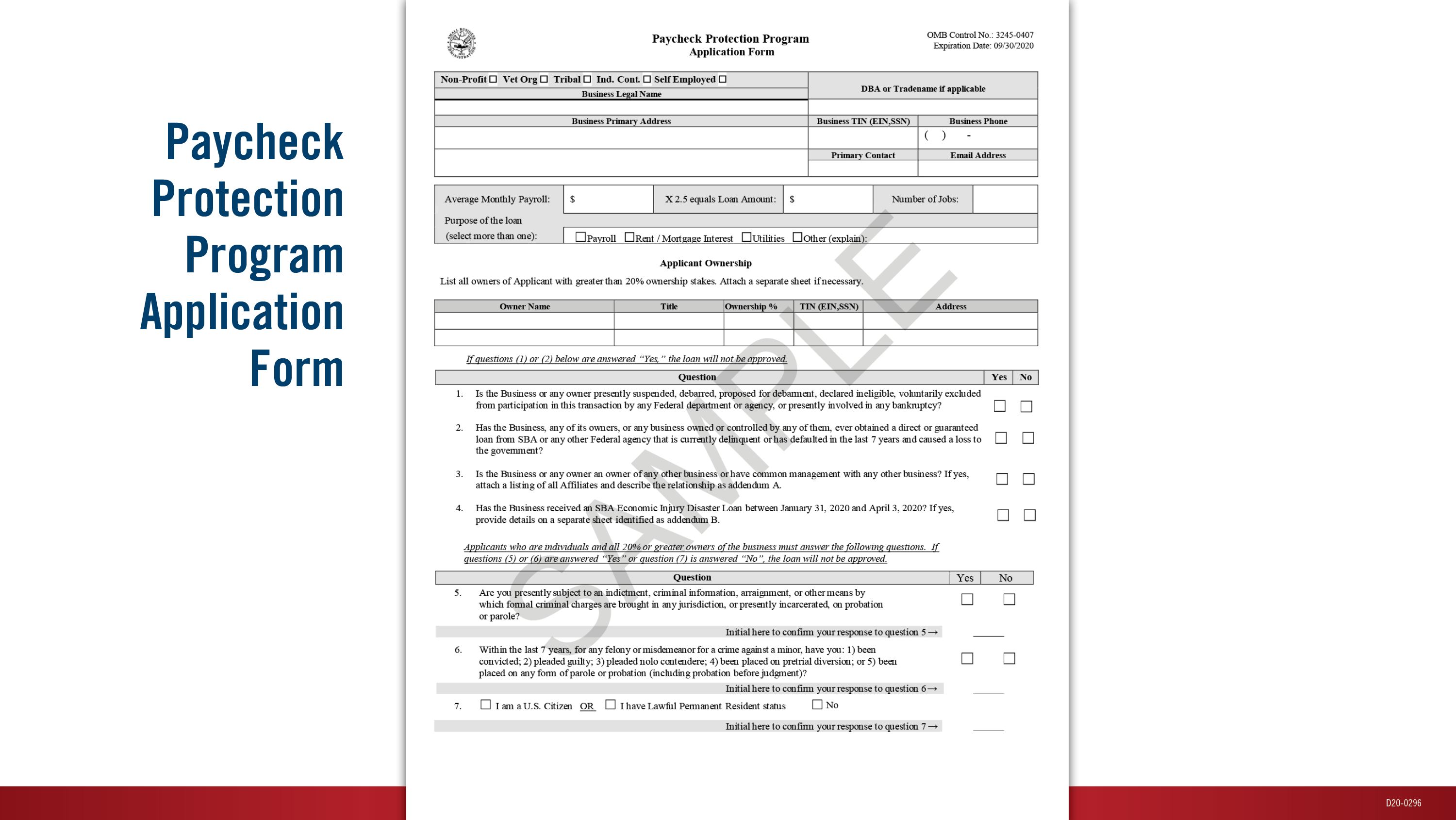 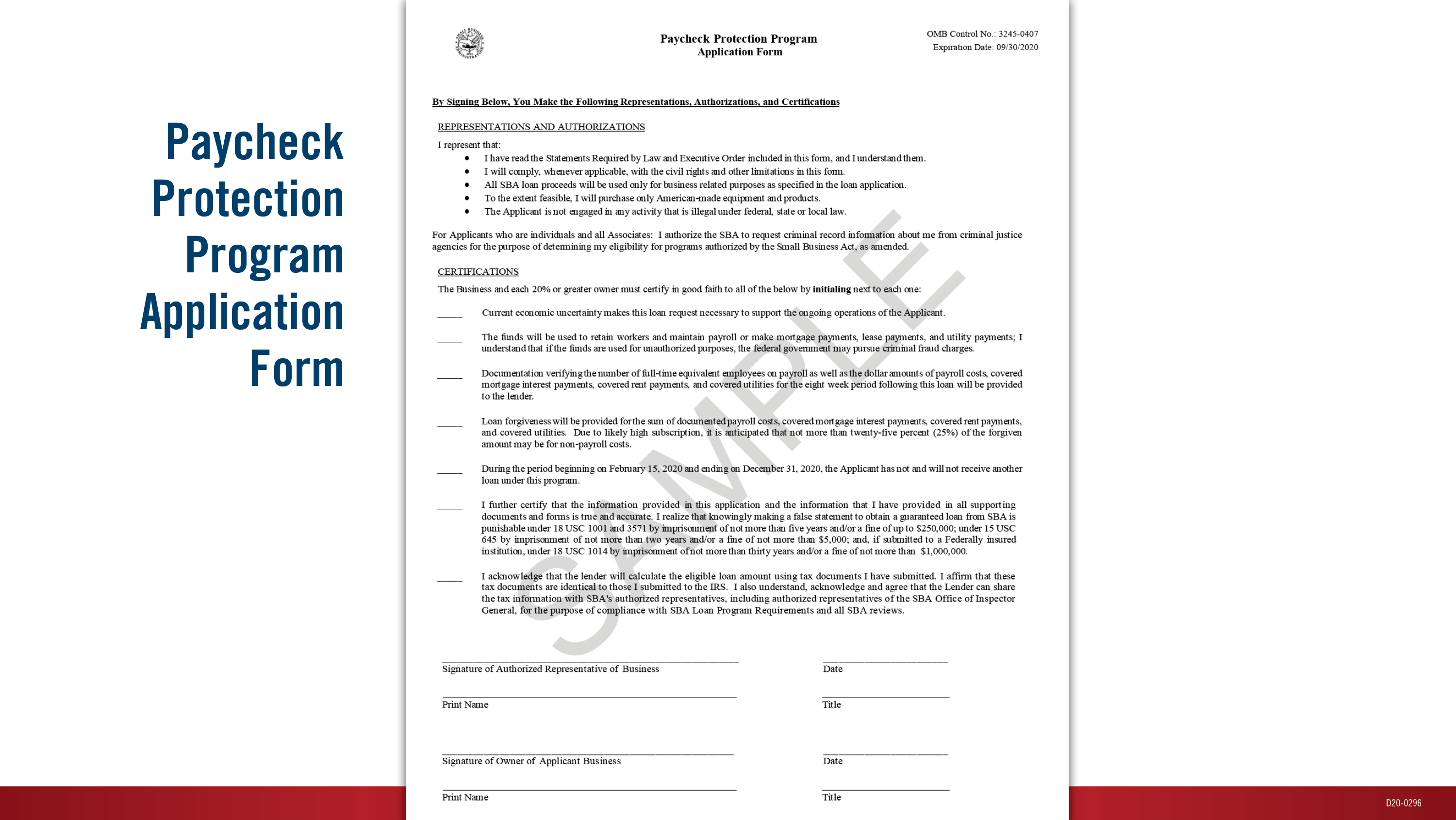 Complexity of Issues and Disclaimer
NADA believes that the preceding analysis will be correct, but implementing guidance has yet been issued by the Small Business Administration (SBA).  Accordingly, this analysis may change over time with new information and developments.  Until guidance confirming this analysis is forthcoming from the SBA, no definitive conclusions may be drawn.  
Furthermore, this analysis does not provide, and is not intended to constitute, legal advice.  All content and materials are for general informational purposes only.  
Important: as necessary, dealers should consult an attorney familiar with the federal, state and/or local laws at issue and with dealership operations to obtain specific advice with respect to any specific legal matters.
Suggestions/Commentshttps://www.nada.org/stimulushelpform/